Astronomy
Exploring The Universe
Summer 2016
Instructor: Kisha Delain
Flat Earth Society
Hi!  I’m a member of the Flat Earth Society.

The Earth is flat, you know that, right?
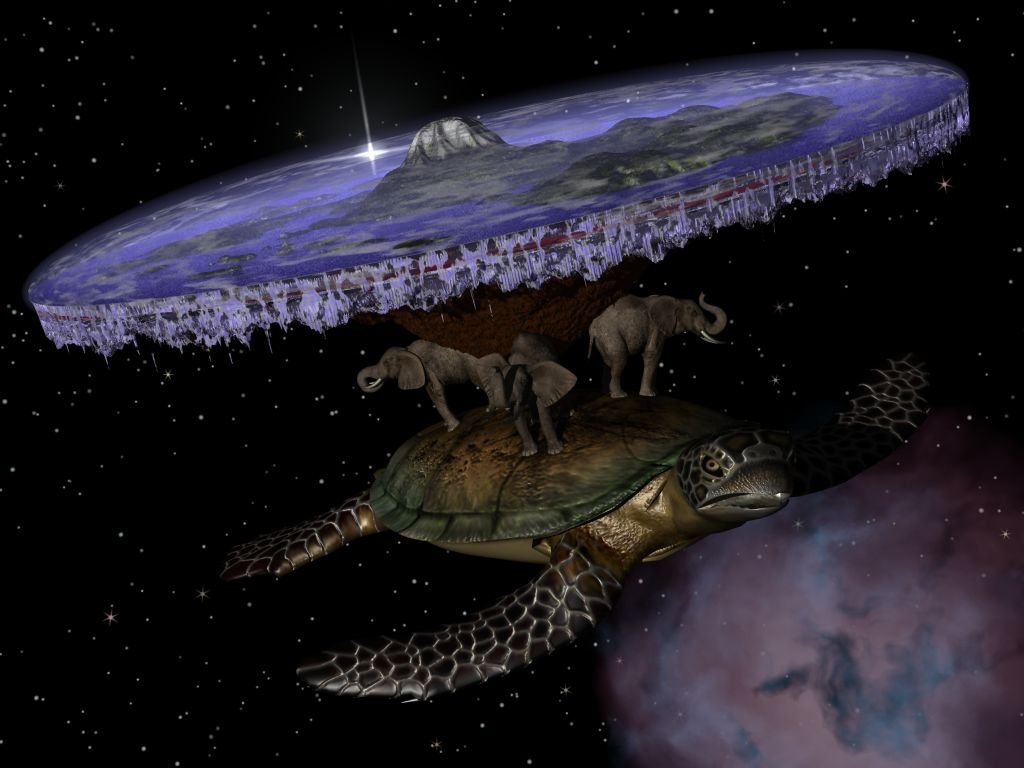 You don’t think so?  
Prove me wrong…
You convinced me…
Ok so you were right… the Earth IS a sphere!!
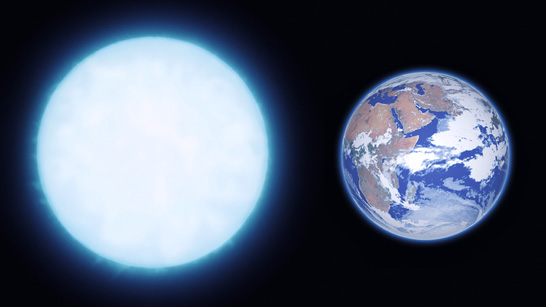 Course Goals
Science vs. Pseudo-science
What do we know about the Universe and our place in it?
How can we apply this to our everyday lives?
This Week’s Class
The Nature of Science
Motions in the sky (stars, planets, the Moon) 
Seasons
Astronomical scales
What is Science?
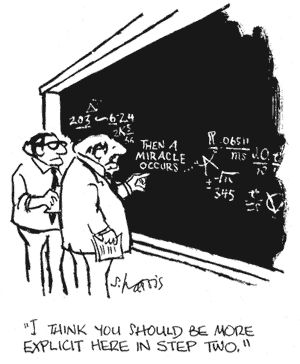 Class Answers:

Scientific method
-exploring, finding clues
-prove/disprove current beliefs (hypotheses)
-conducting experiments
-discover results



Reproducible (process)
Study of earth/nature/elements/natural world

A HUMAN endeavor
[Speaker Notes: Here ask students to answer this question in groups – brainstorm.  Then put all on board, add to slides later  
Observations
Hypothesis
Experiment
Observe again
Test hypothesis
Creativity!!!

Studying nature
Using empirical data to understand everything!!!!
Empirical = observed, measurable
Predictable
Move to theory (why)]
The Scientific Method
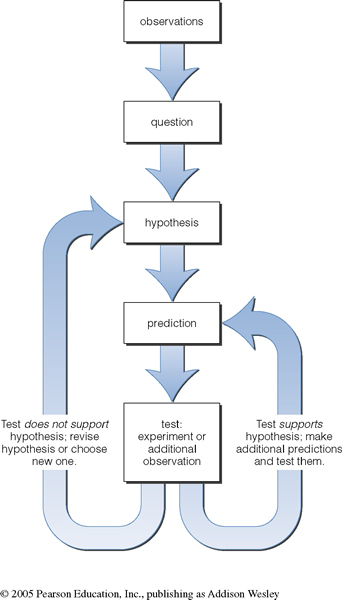 Key Features:
Hypotheses are based on observations.
Hypotheses must be testable.
If the experimental results contradict the hypothesis, the hypothesis must be revised.
[Speaker Notes: It’s all much messier than you think….]
Scientific Theory
It’s just a theory.
Theory:
	An explanation of a group of occurrences in nature that has been confirmed by a substantial number of experiments and observations.
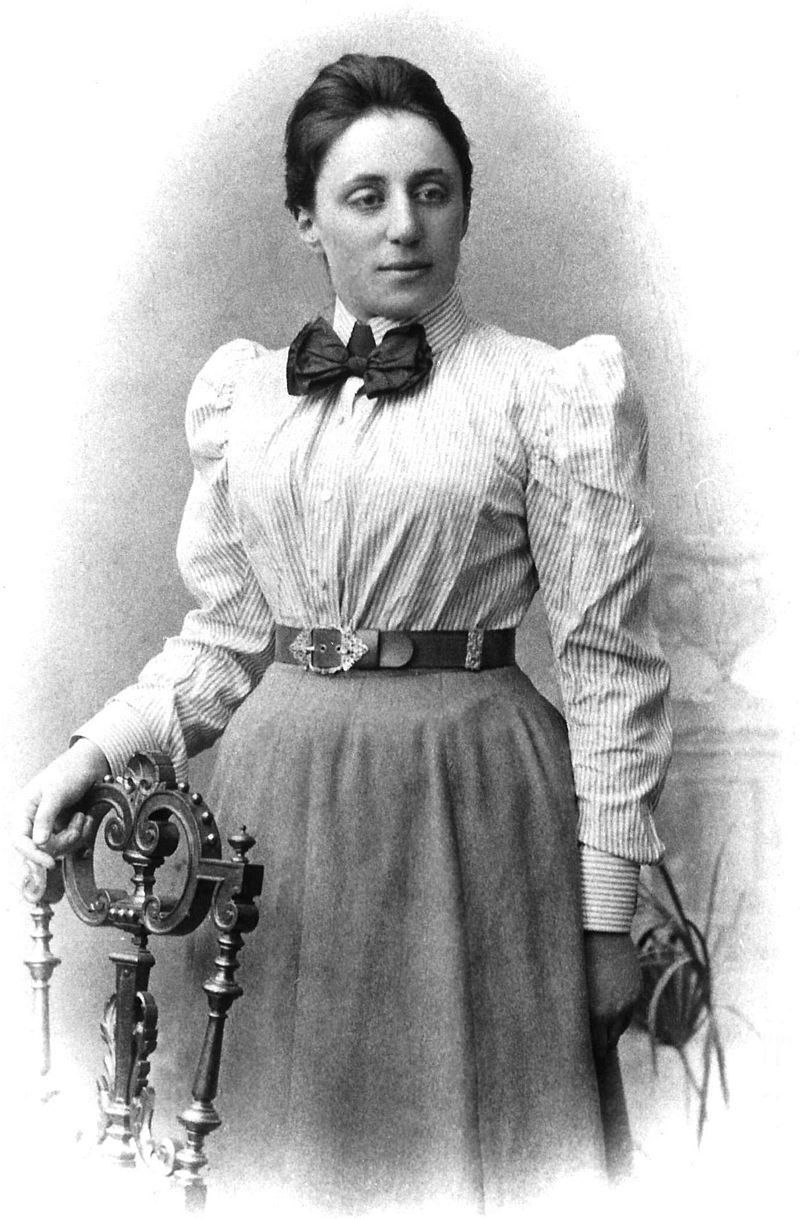 Scientific theory is not mere conjecture.
Emmy Noether
[Speaker Notes: “The most significant creative mathematical genius thus far produced since the higher education of women began” - Einstein]
Scientific Law
Law:
	A (mathematical) description of a process in nature, without underlying theoretical explanation.  
     Simple, Empirical description only.
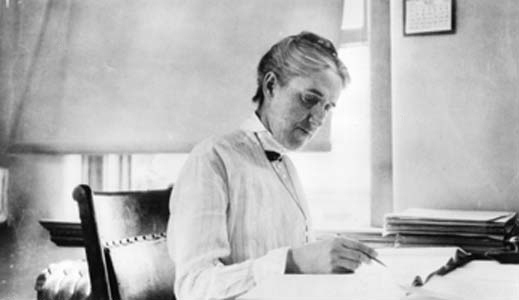 Can a scientific theory become scientific law?
Henrietta Swan Leavitt
[Speaker Notes: Simply stated, while a law notes that something happens, a theory explains why and how something happens

Henrietta Swan Leavitt’s work would be followed by Annie Jump Cannon, who explained the why and how.]
Hallmarks of Science:
Explanations rely solely on natural causes
Create and test models (hypotheses)
Models explain nature as simply as possible
Must make testable predictions
If test fails, revise or throw it out!
The Scale of the Universe
[Speaker Notes: The Sun is MUCH bigger than the Earth.

It’s about 100 Earth diameters across.  
The entire Earth/Moon system fits inside the Sun.]
Local Scale
1 mile = 3.3 NC
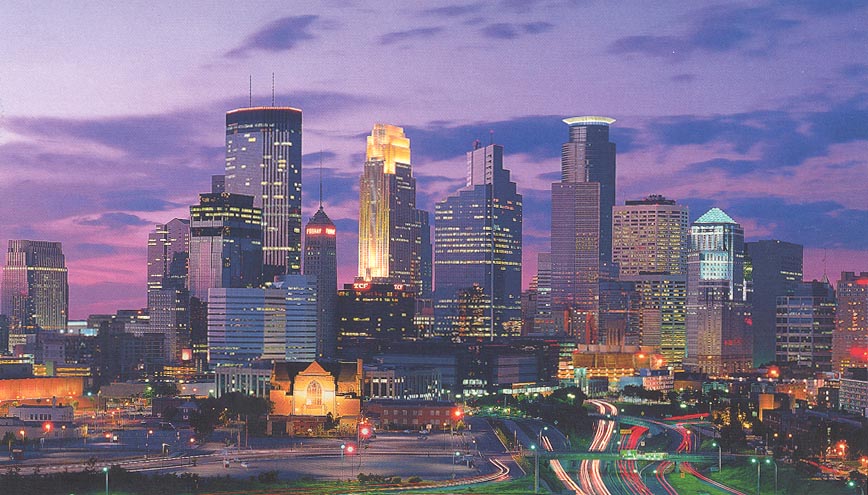 Local Scale
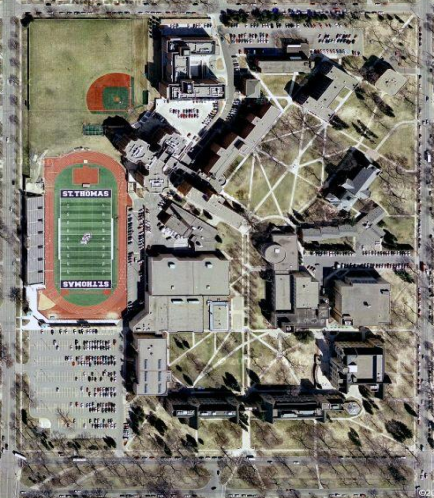 North Campus
0.3 Mile = 1 NC
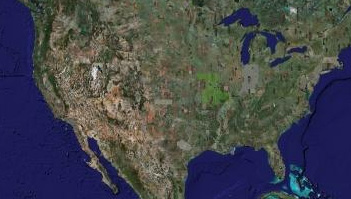 The United States
2,600 Miles = 8,600 NC
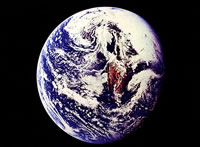 Earth
7,926 Miles = 24,320 NC
[Speaker Notes: Units of measure (feet, inches, miles, furlongs, etc.) are defined in a completely arbitrary way.  
We generally pick a unit that is matched to the thing that we’re measuring.

Starting with a view of the North Campus of UST, we’ll define a new unit of measure:  The North Campus or the NC
One NC = 0.3 miles.

Think about how long it takes you to walk one NC.  	At 4 mph (13 NCs per hour), it’s about 4.5 minutes
The United States is 8,600 NCs across.  			At 4 mph, you can walk it in 26 days
The Earth is 24,320 NCs around.  			At 4 mph, you can walk it in 76 days]
Sun Earth Comparison
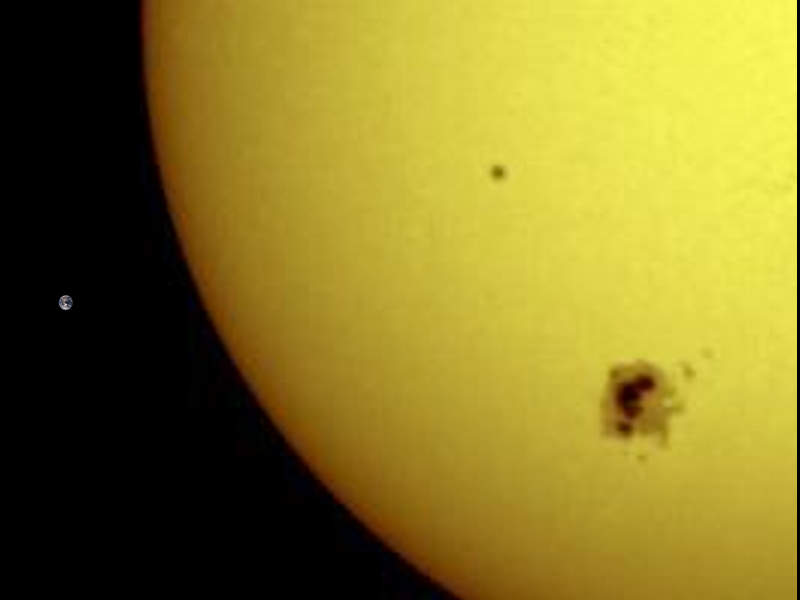 [Speaker Notes: The Sun is MUCH bigger than the Earth.

It’s about 100 Earth diameters across.  
The entire Earth/Moon system fits inside the Sun.]
The Solar System
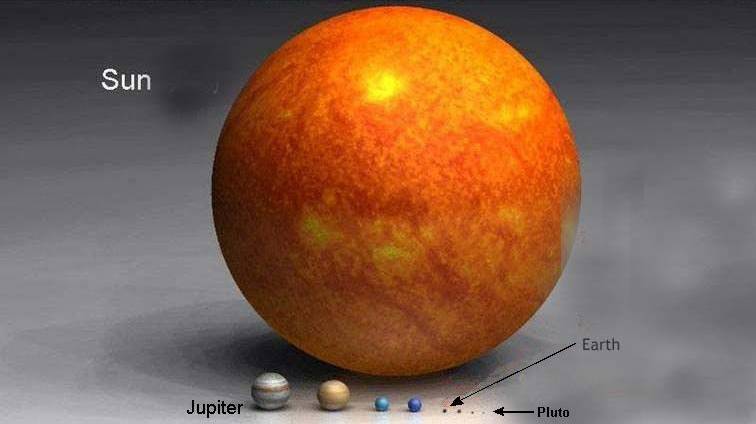 [Speaker Notes: The Sun completely dominates the solar system.

The Earth/Moon system fits easily inside the Sun.  Twice
The arrows represent the entire DIAMETER of the Moon’s orbit around the Earth.

The Sun has 99.87 percent of the mass of the Solar System.

The Sun is a rather small star though…]
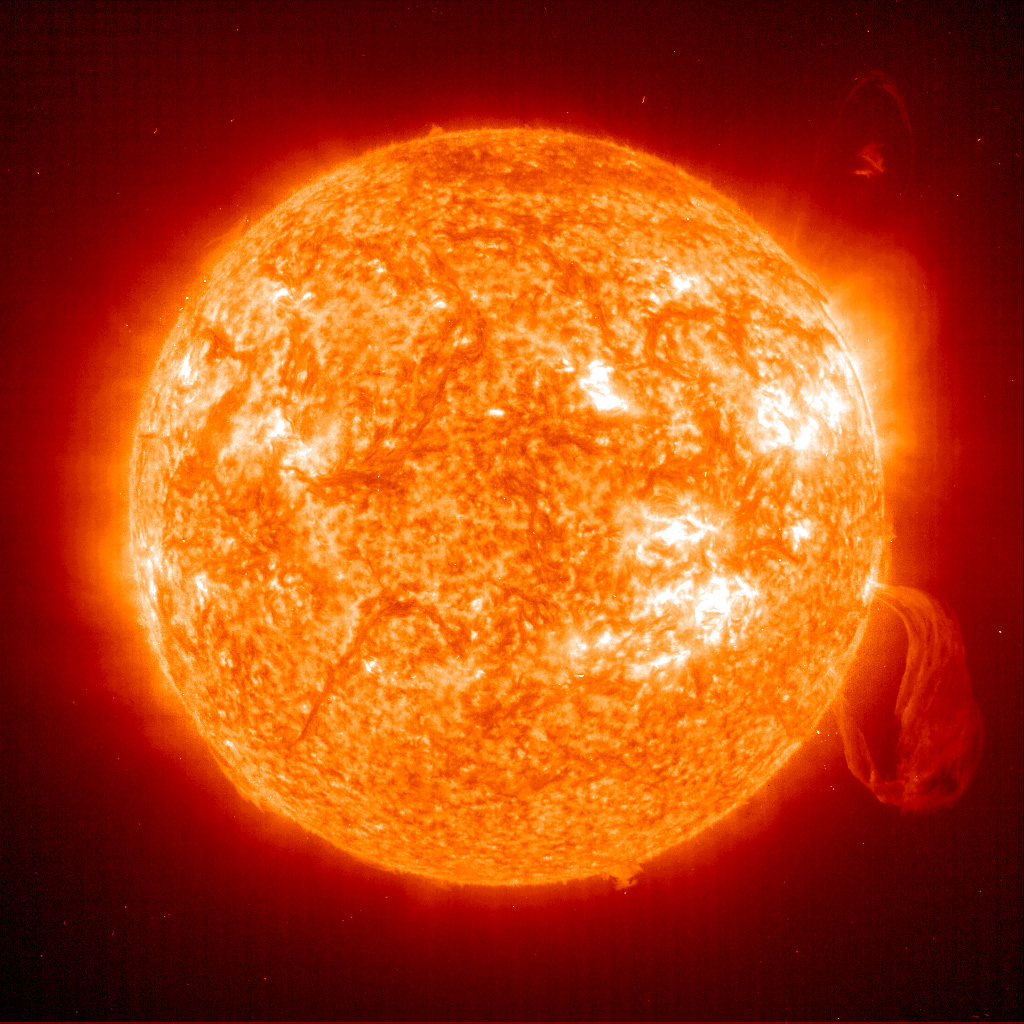 The Sun
Let’s see how big the solar system is!
[Speaker Notes: Here ask students to do the exercies with the tapes – break into groups of 4 or 5.  Start with them choosing Earth-Sun distance and then guess at the other planets.  Then with the other tape go through the next slides with correct distances in AU.]
Mercury
0.38 AU
1 AU = distance from Earth to Sun
[Speaker Notes: That “bald” spot is where there was no data from Mariner 10 or whatever it was.
Surface gravity – where I have the number in parentheses is how much you would weigh on that planet if you weighed 80 lbs on Earth.]
Venus
0.72 AU
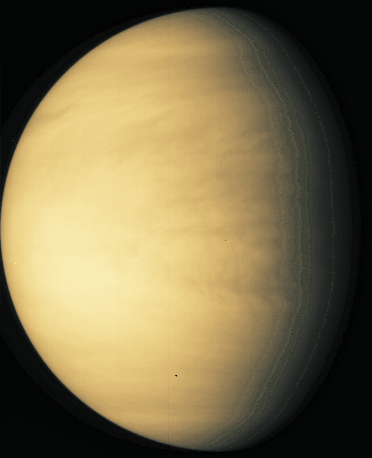 [Speaker Notes: Bottom left – true color
On right – true color of the surface – thru clouds by radar]
Earth at night
1 AU
[Speaker Notes: Have them find (or point out) Minneapolis or Japan or something.]
Mars
1.52 AU
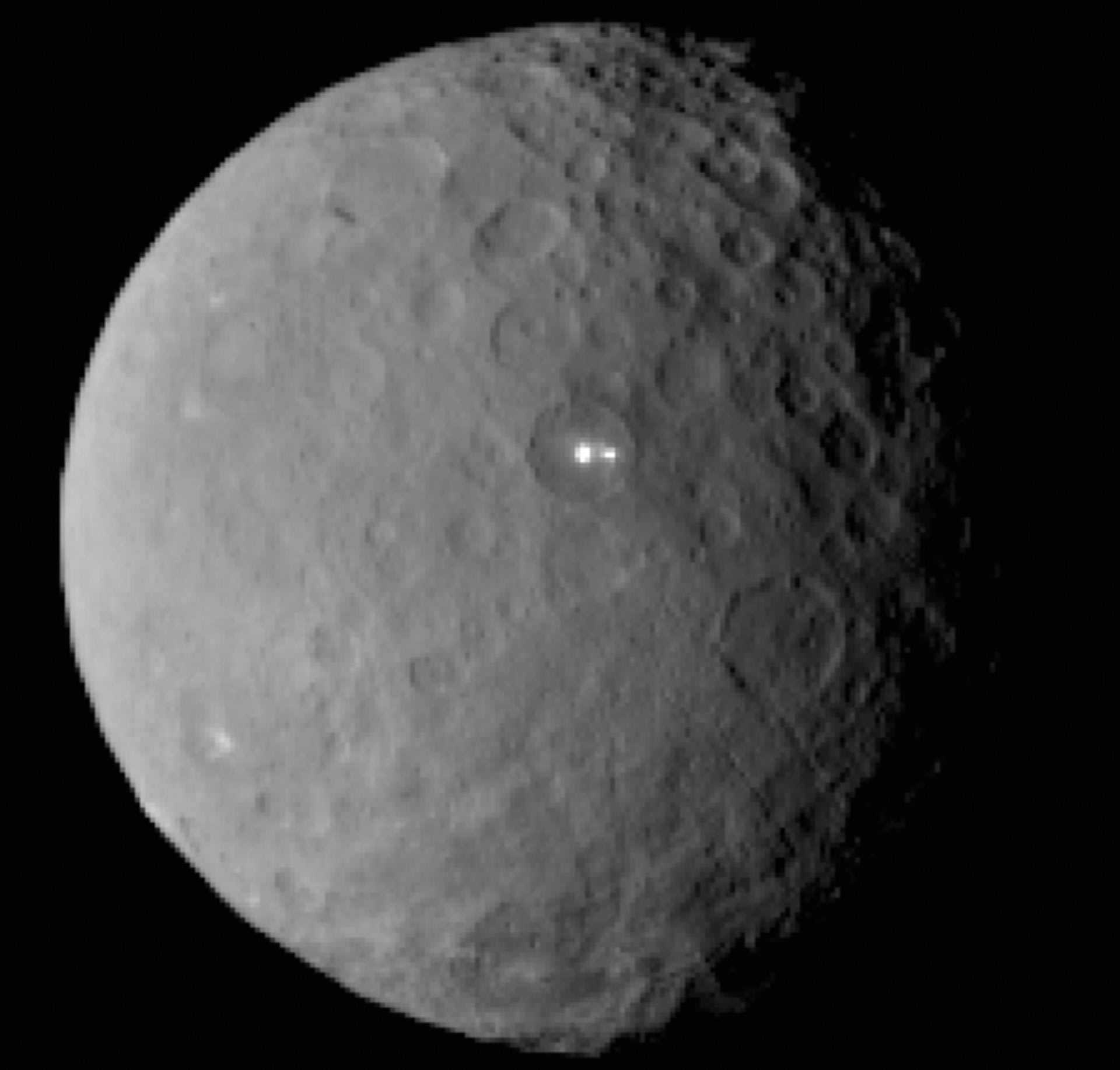 Asteroids!!
2-4 AU
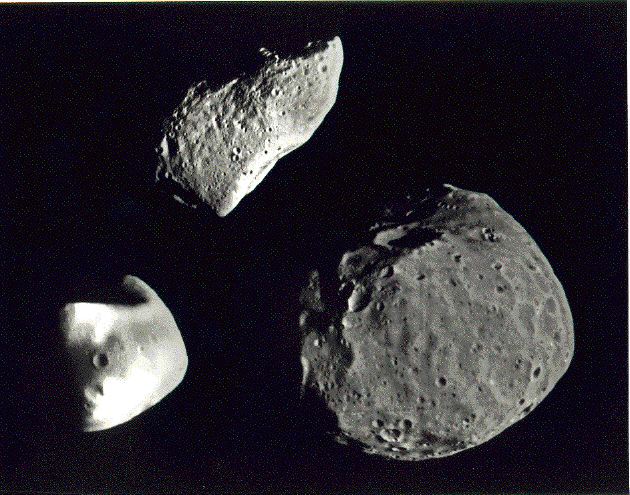 Ceres* (above)
Comparison of Phobos, Deimos, and Gaspra (left)
[Speaker Notes: *Ceres is a dwarf planet]
Jupiter
5.2 AU
Saturn
9.5 AU
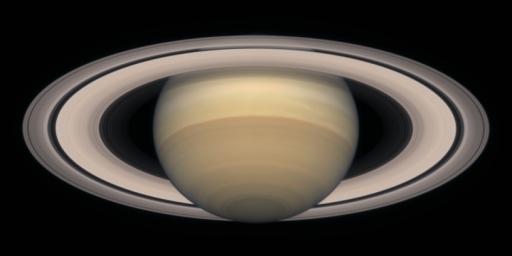 Uranus
19 AU
Neptune
30 AU
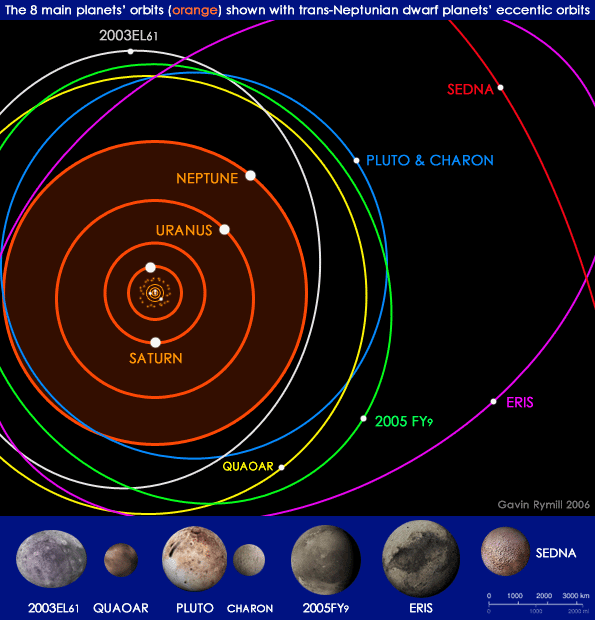 Kuiper 
Belt:  

30-55 AU
[Speaker Notes: Discuss with students their comparisons between their guesses and the real answers]
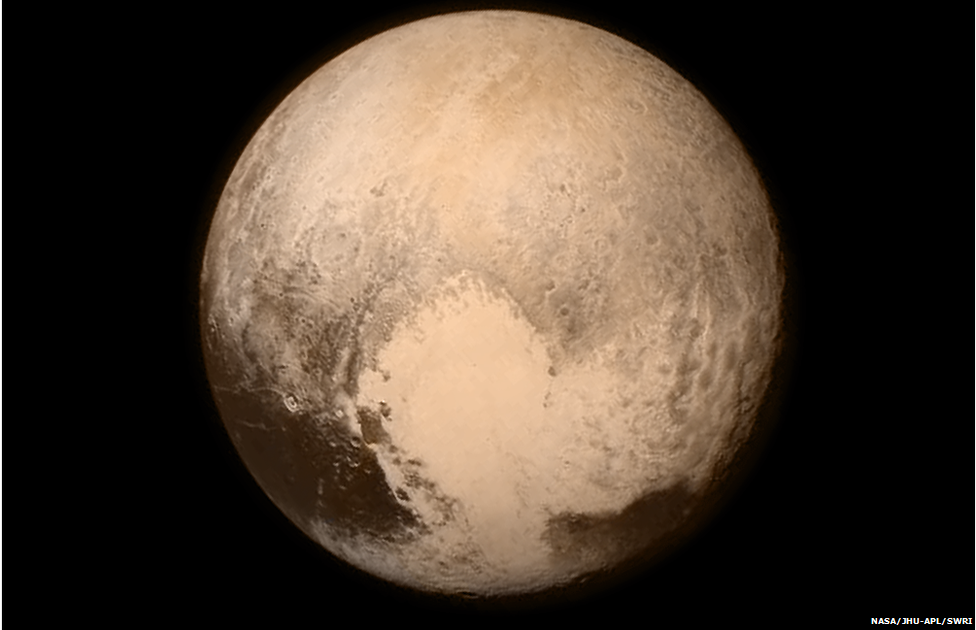 Kuiper 
Belt:  

Pluto
[Speaker Notes: Discuss with students their comparisons between their guesses and the real answers]
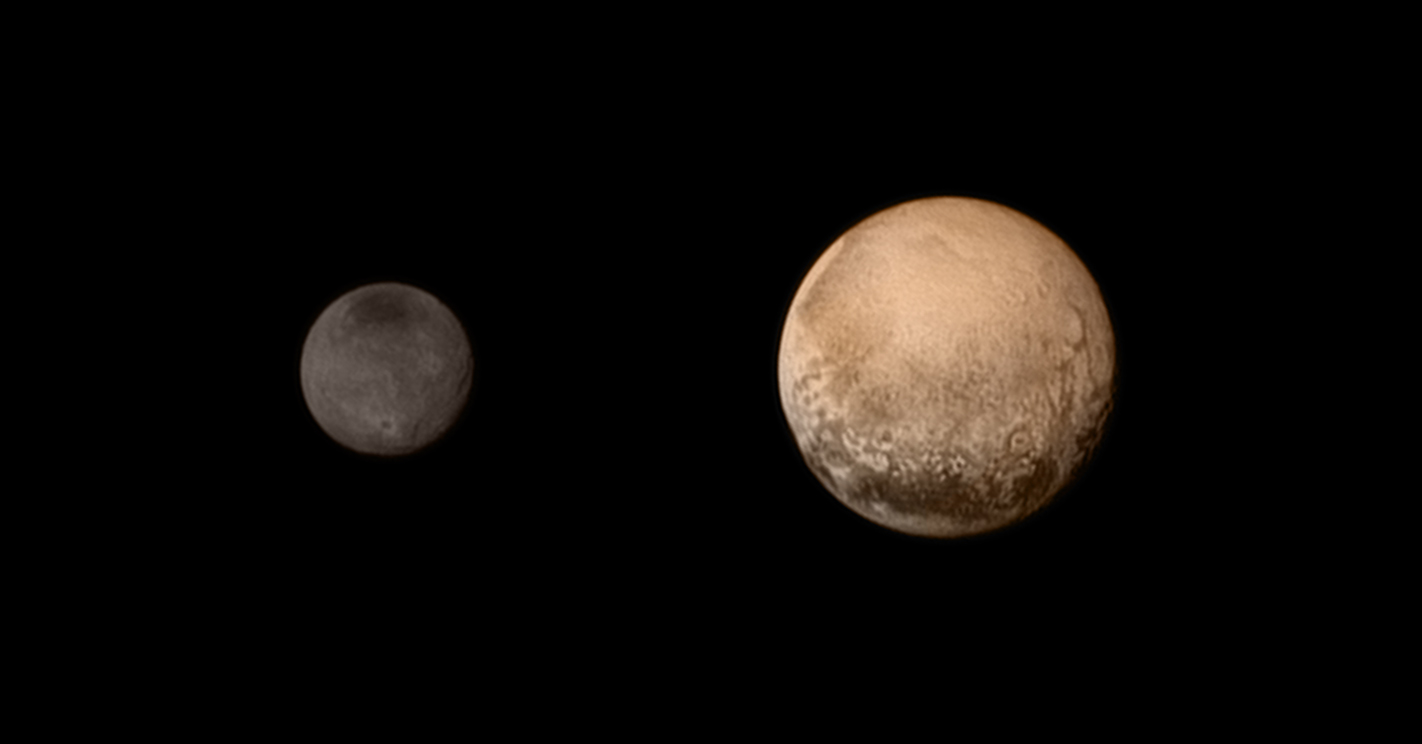 Charon       and         Pluto
[Speaker Notes: Don’t forget Nix, Hydra, Styx and Kerberos]
The Solar System
Sun: 1 meter diameter
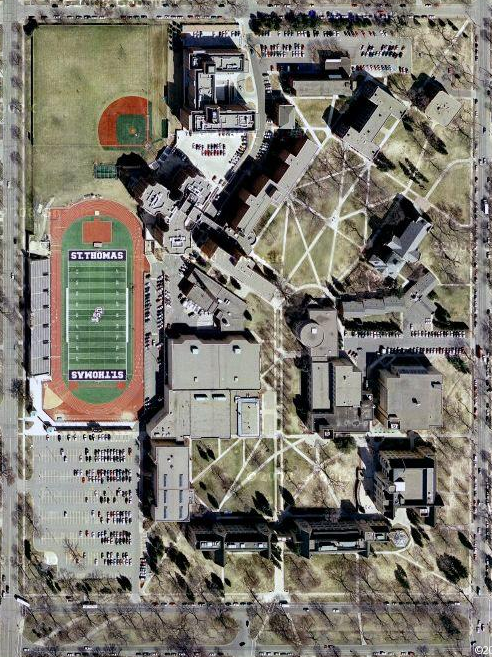 Mercury
Venus
Earth
Mars
Jupiter
[Speaker Notes: Let the Sun have a diameter of 1 meter and place in the end zone of the UST football field.

Mercury ends up on the 45 yard line.
Venus is about 75 yards away
Earth is just beyond the opposing end zone.
Mars is in the Parking lot
Jupiter is… off the map

In the solar system, we use a unit of distance called an Astronomical Unit (AU).
It is the average distance between the Earth and the Sun (about 93 million miles)]
The Solar System
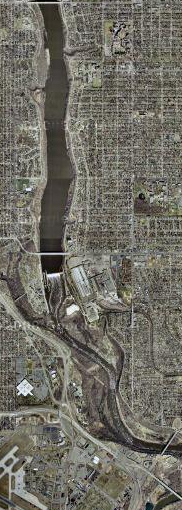 Sun: 1 meter
Jupiter
Saturn
Uranus
Neptune
Pluto
[Speaker Notes: The gassy planets are much further away from the Sun than the Earth is.
Jupiter is around South Campus.  

5 times further away than the Earth is from the Sun.
We say it’s 5 AU away.
1 AU = the average Earth Sun distance.
And they’re made of gas (mostly).  VERY different than the terrestrial planets.]
The Solar Neighborhood
Light Year:  The distance light travels in 1 year.
1 lyr = 63,240 AU = 5.9x1012 miles = 2.0x1013 NC
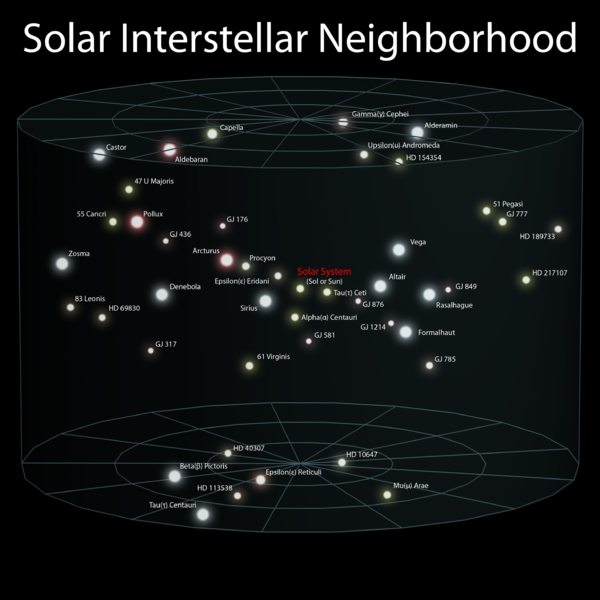 Our Nearest Star:
Alpha Centauri 
4.4 lyr
The Milky Way: Our Galaxy
Galaxy:  A huge assembly of stars, gas, and dust held together by gravity
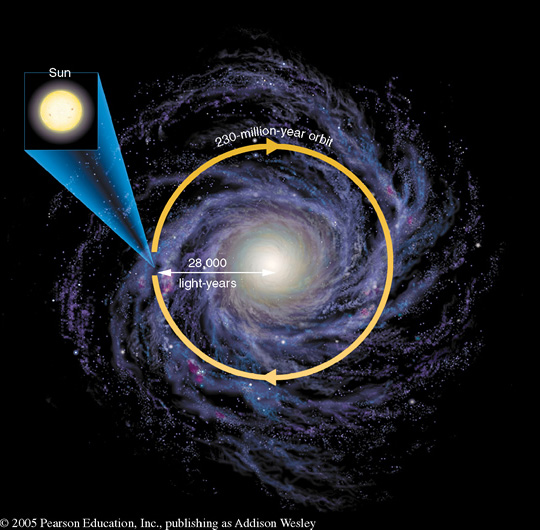 More than 100 billion stellar systems
100,000 lyr diameter
If Rsun = 1 meter
Rgalaxy = 4.5 AU
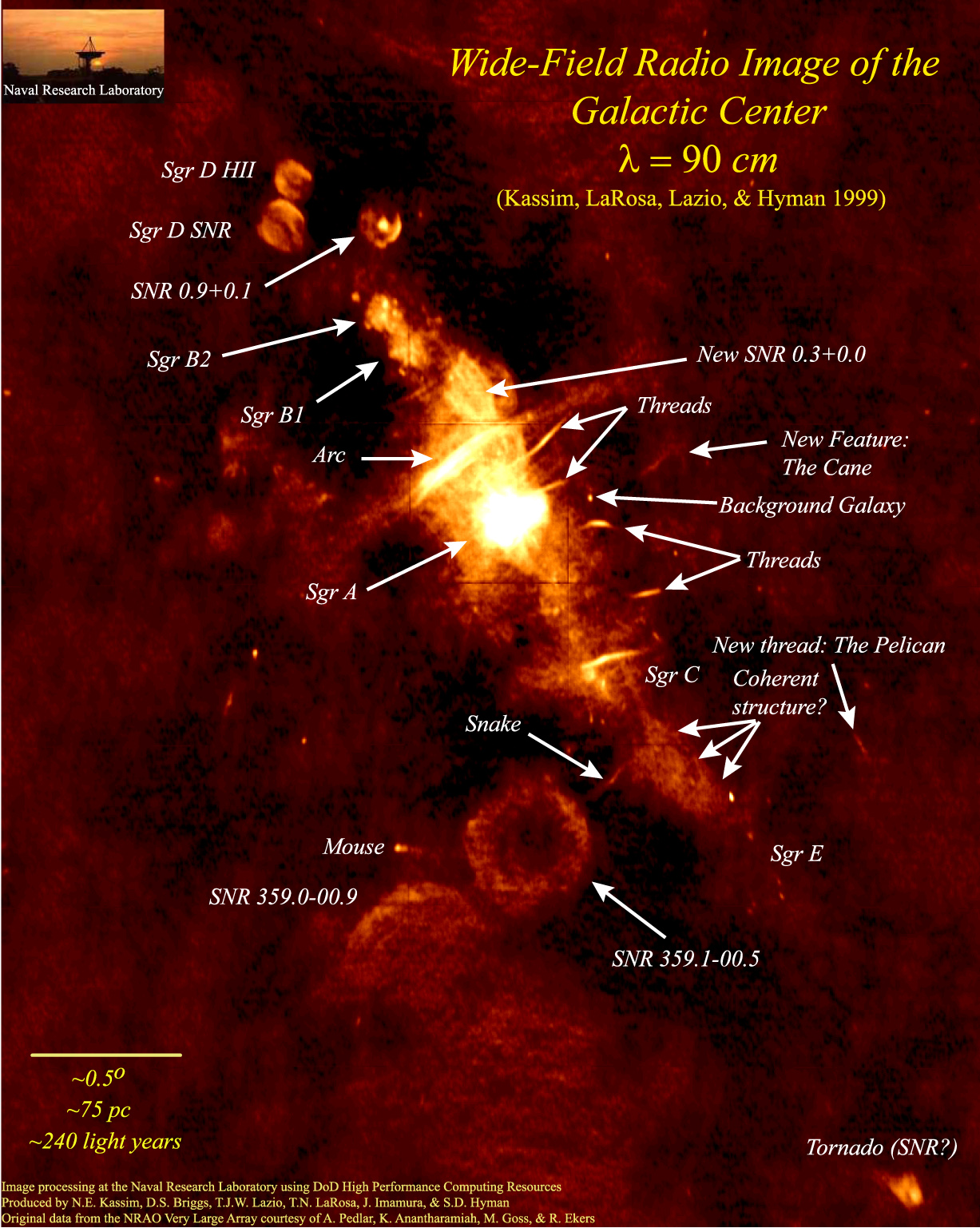 26,000
light years
The Galactic Neighborhood
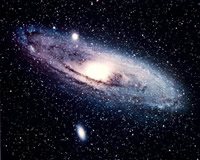 Andromeda: 2.5 million lyr
25 Milky Way diameters
M33: 3 million lyr
30 Milky Way diameters
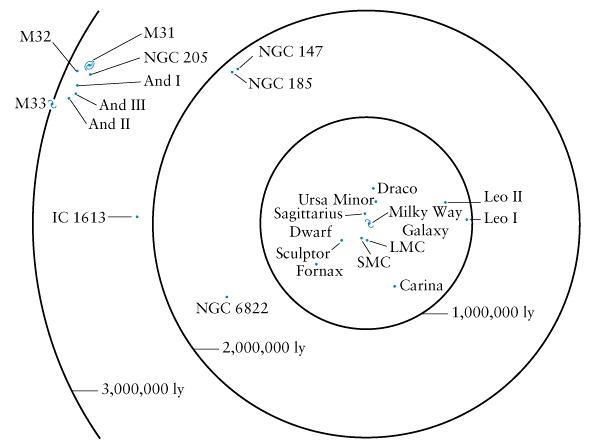 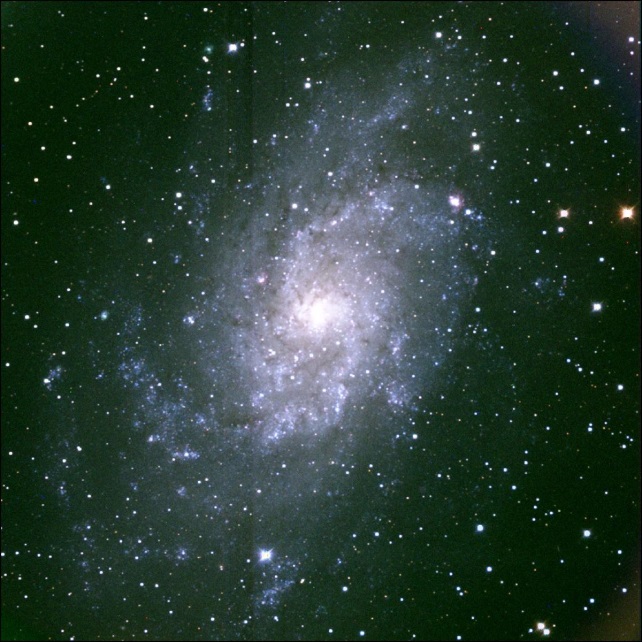 The Universe
The Universe: The collection of EVERYTHING
The Observable Universe: 
  The collection of everything that we can SEE
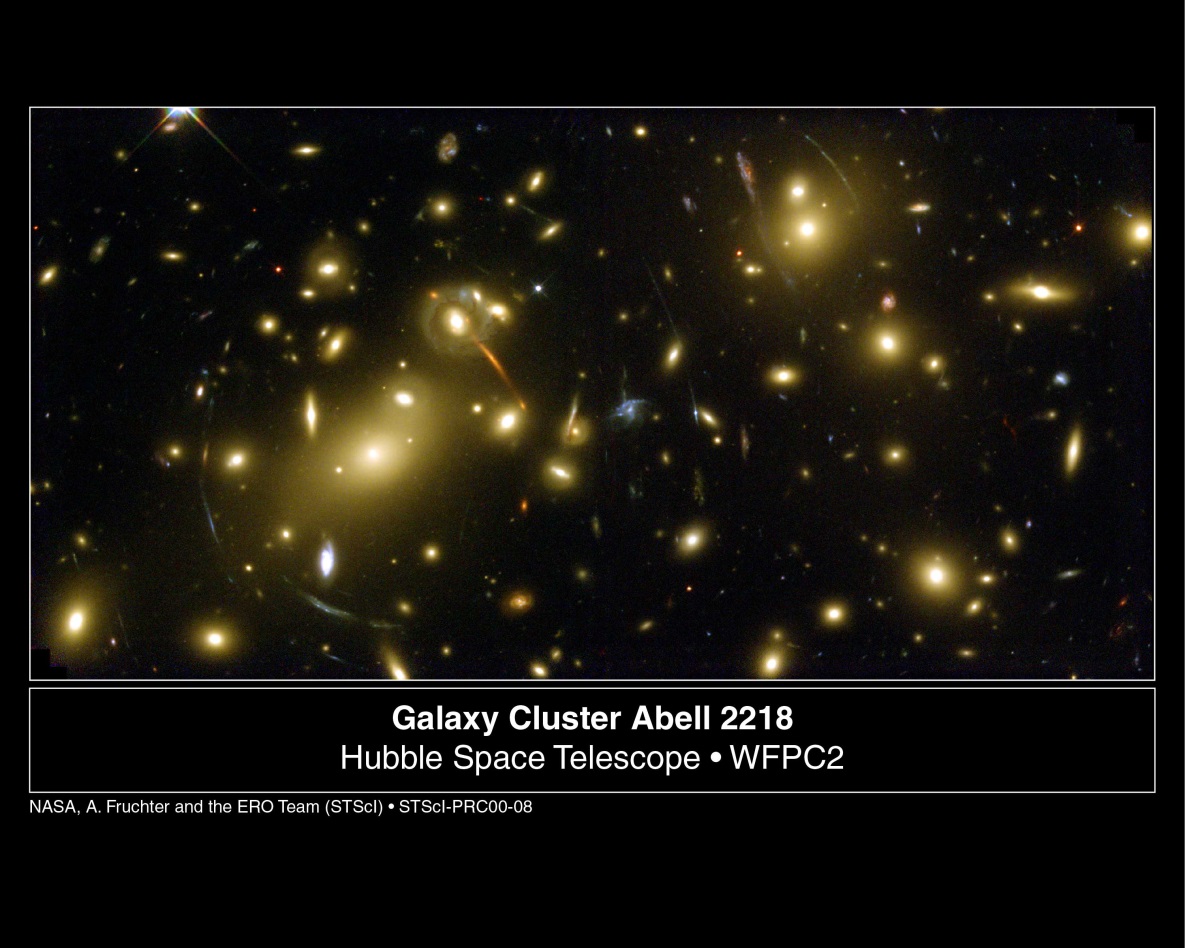 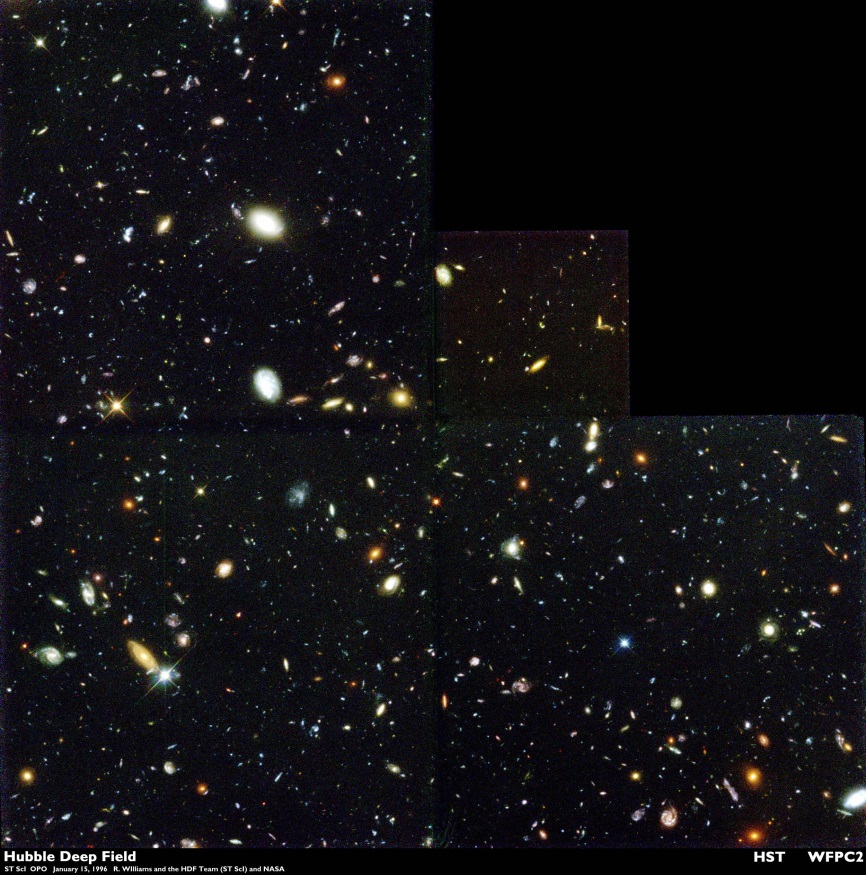 The edge of the observable universe is approximately 14 billion light years away.
The Universe is Really Big!!